Maškare
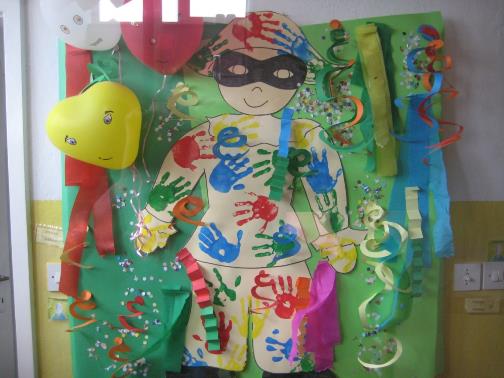 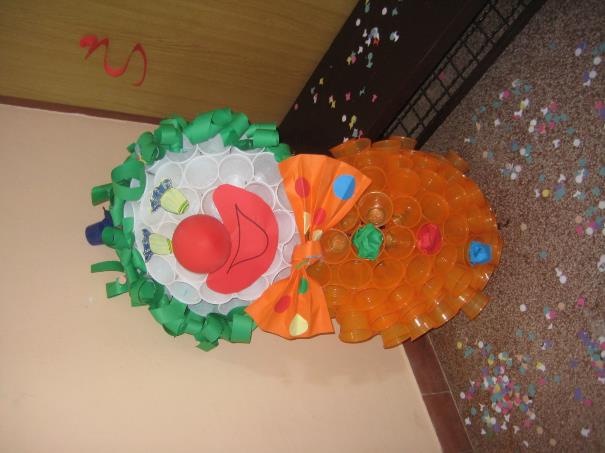 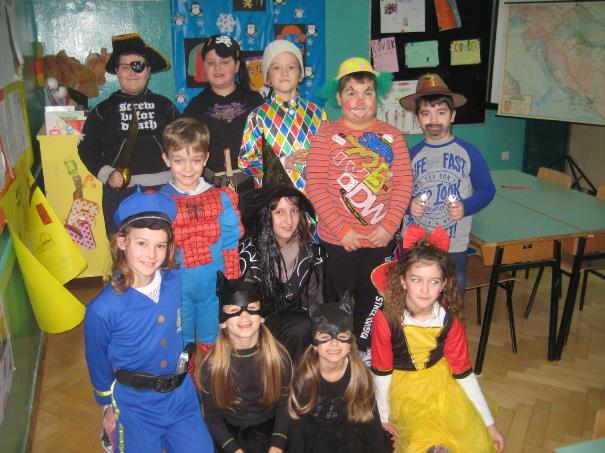 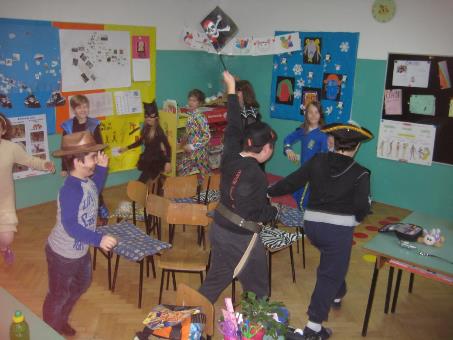 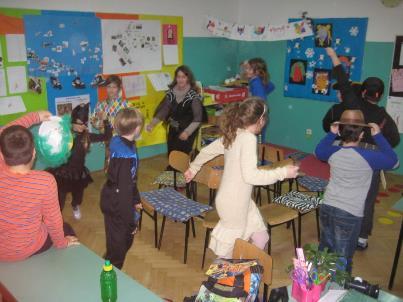 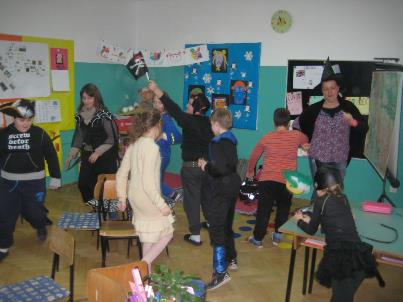 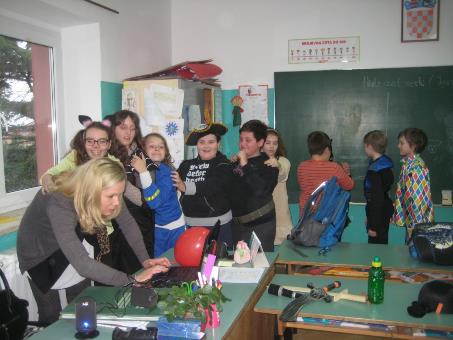 Valentinovo
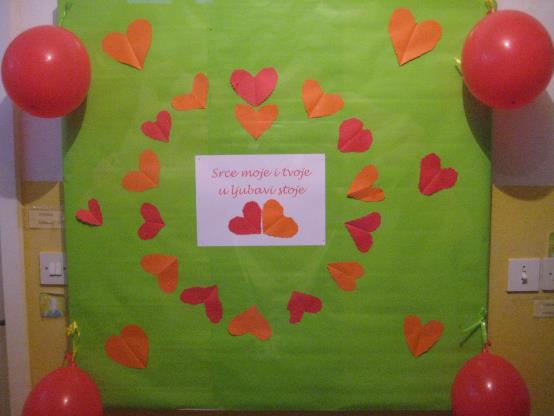 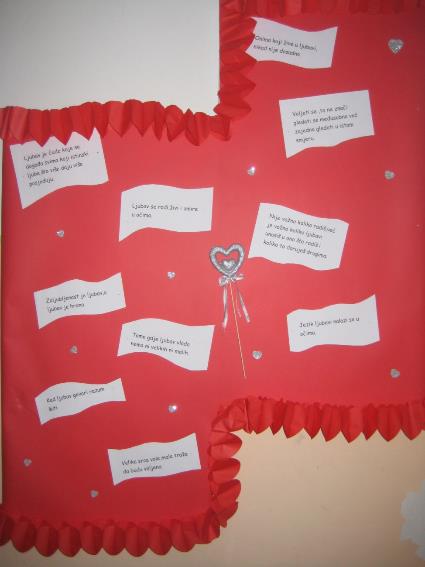 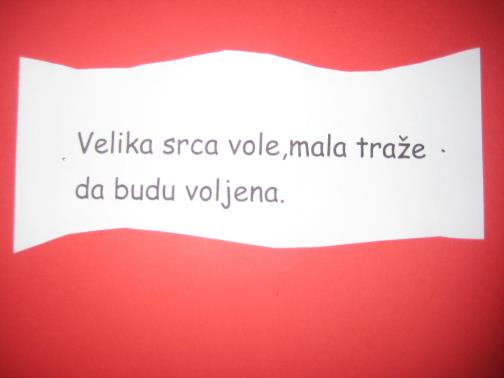 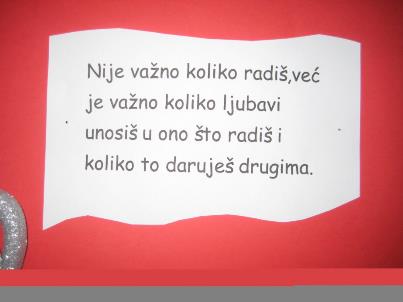 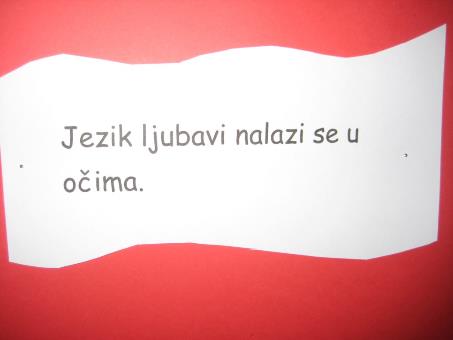 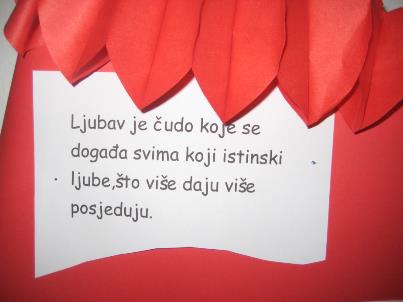